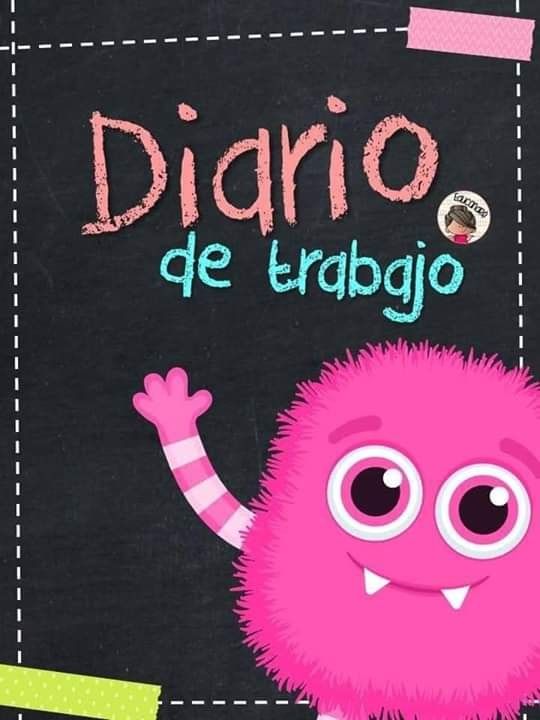 Diario de la alumna
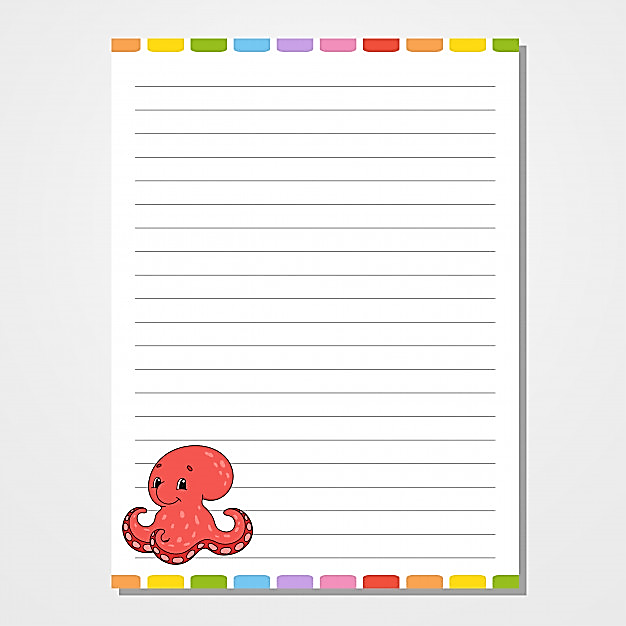 Jardín de Niños “Diego Rivera”
1º”A” 
Educadora: Denisse Mancillas
Practicante: Monserrat Mendoza
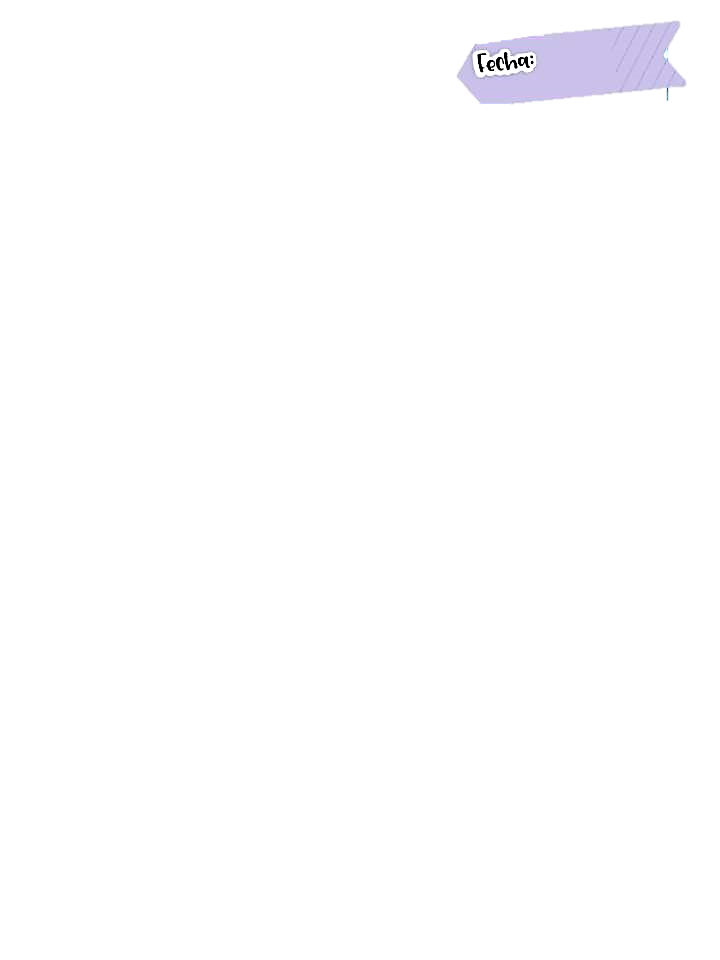 18/05/2021
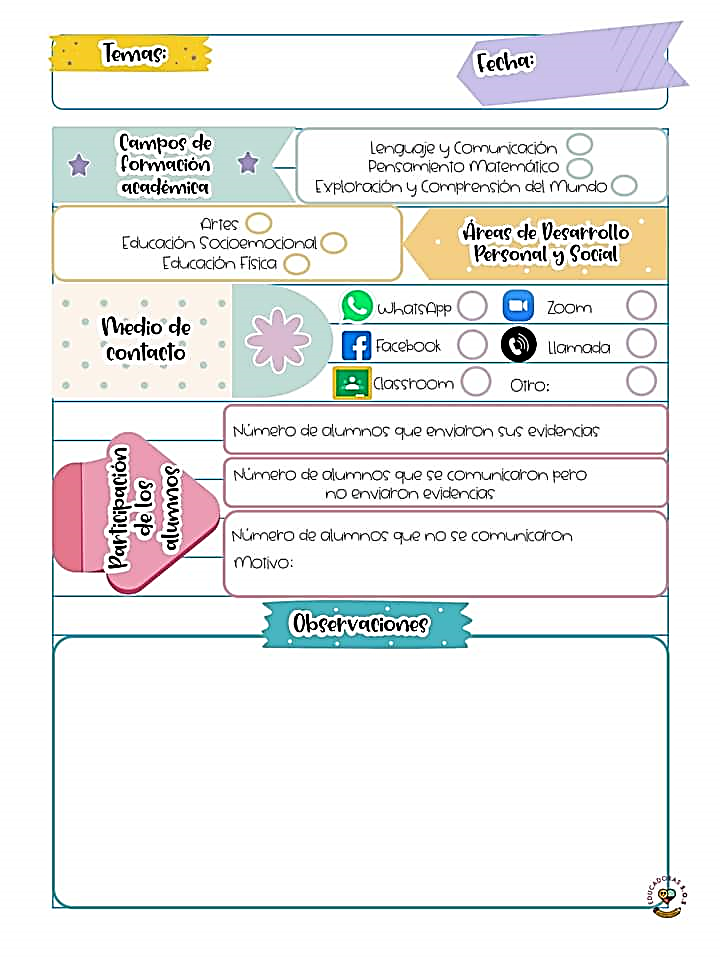 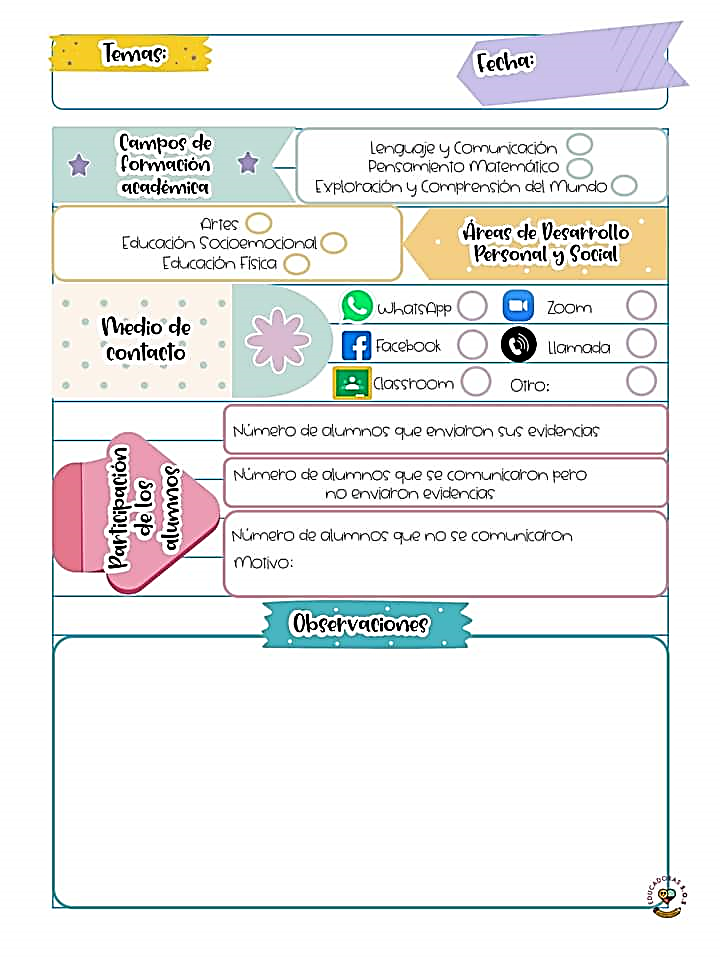 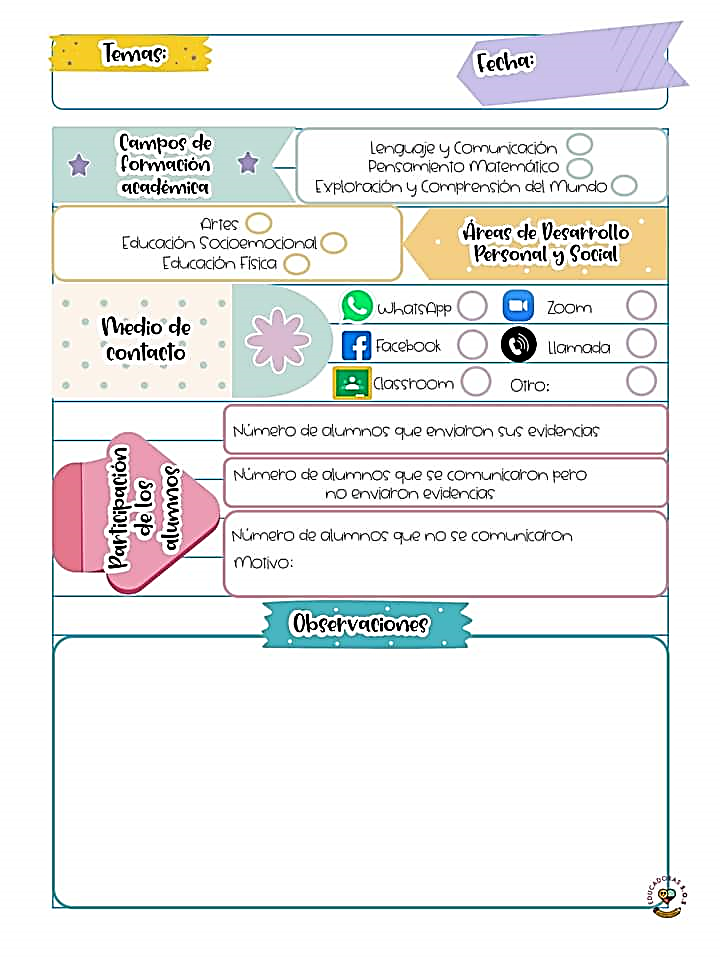 6
2
21
Desconocido
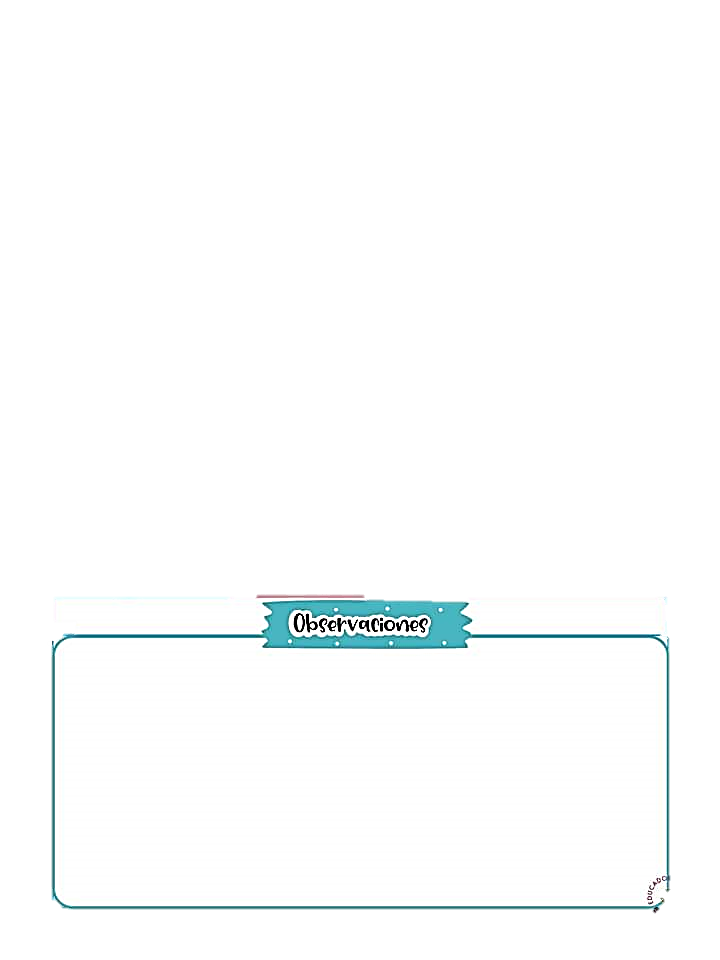 El día de hoy en la programación se abordo que es y la concientización de la contaminación acústica. También se abordo la resolución de problemas para igualar colecciones con ayuda de una pirinola. Posteriormente se diseño una actividad en casa para reforzar los aprendizajes.